The Church and the Environment
Sustainability and mission: 
Why should we care?
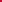 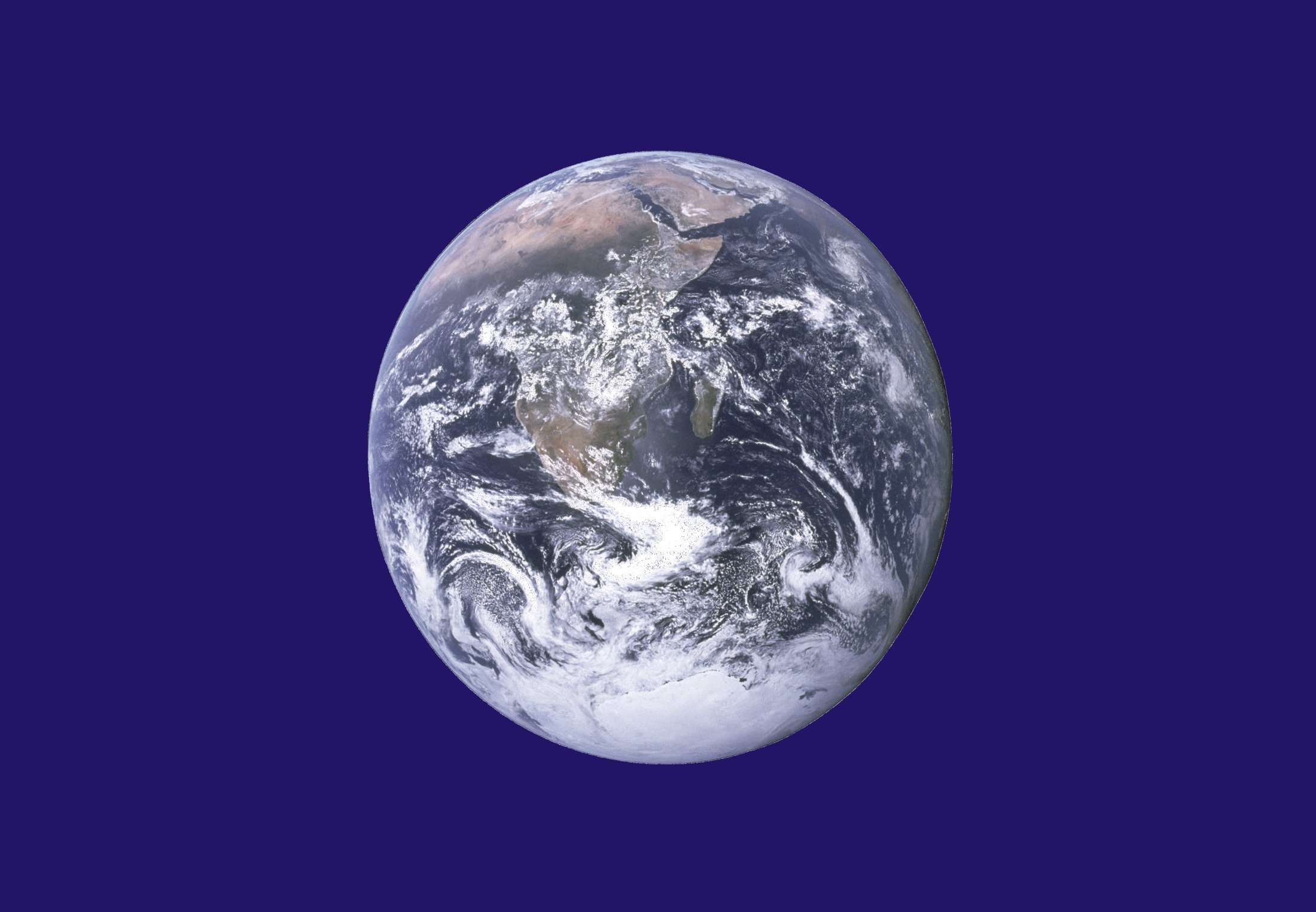 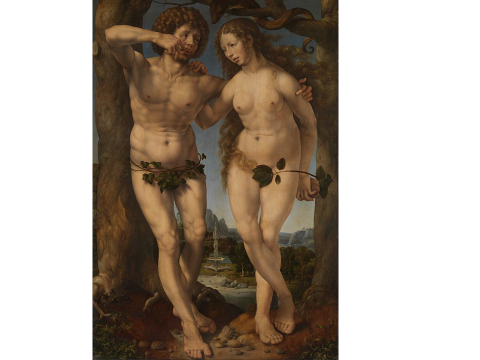 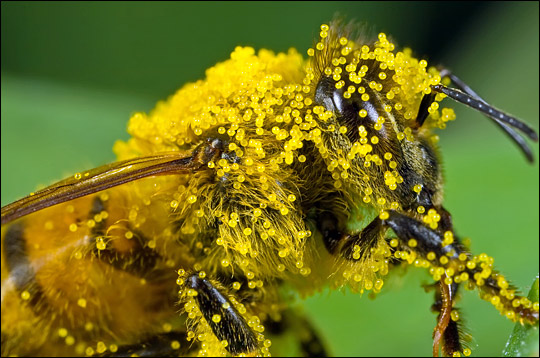 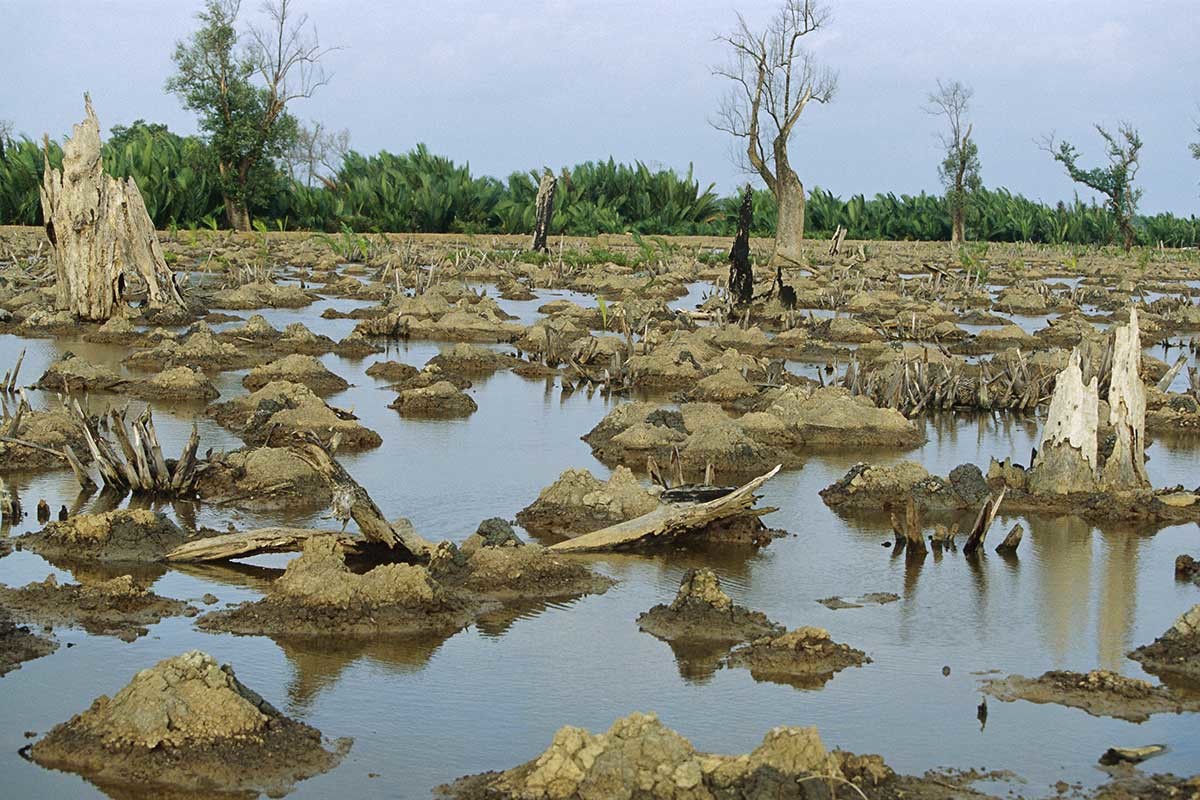 [Speaker Notes: Mango swamp destroyed by a shrimp farm – New Scientist 10 May 2016]
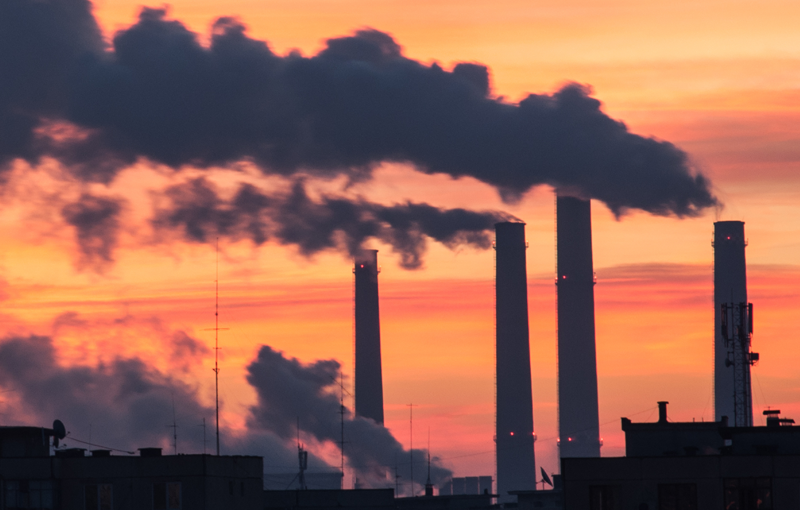 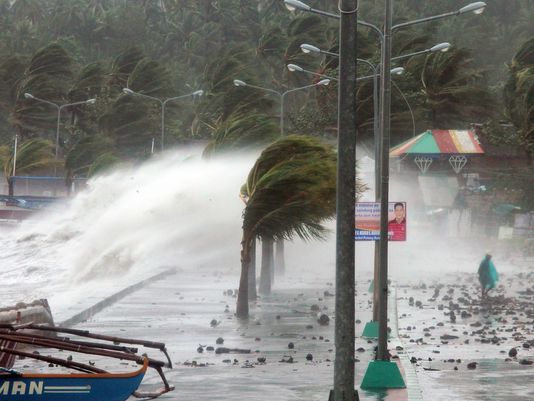 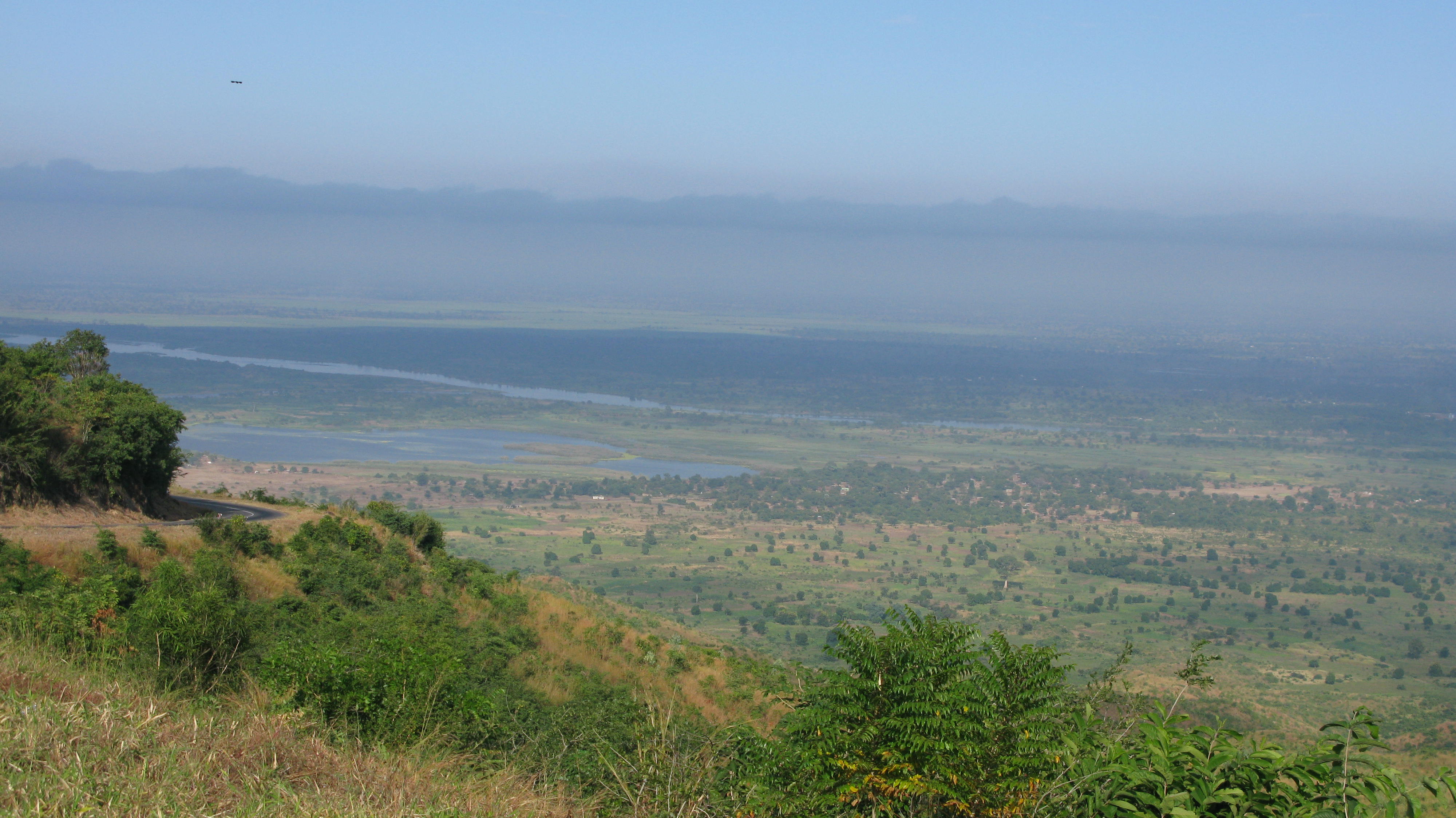 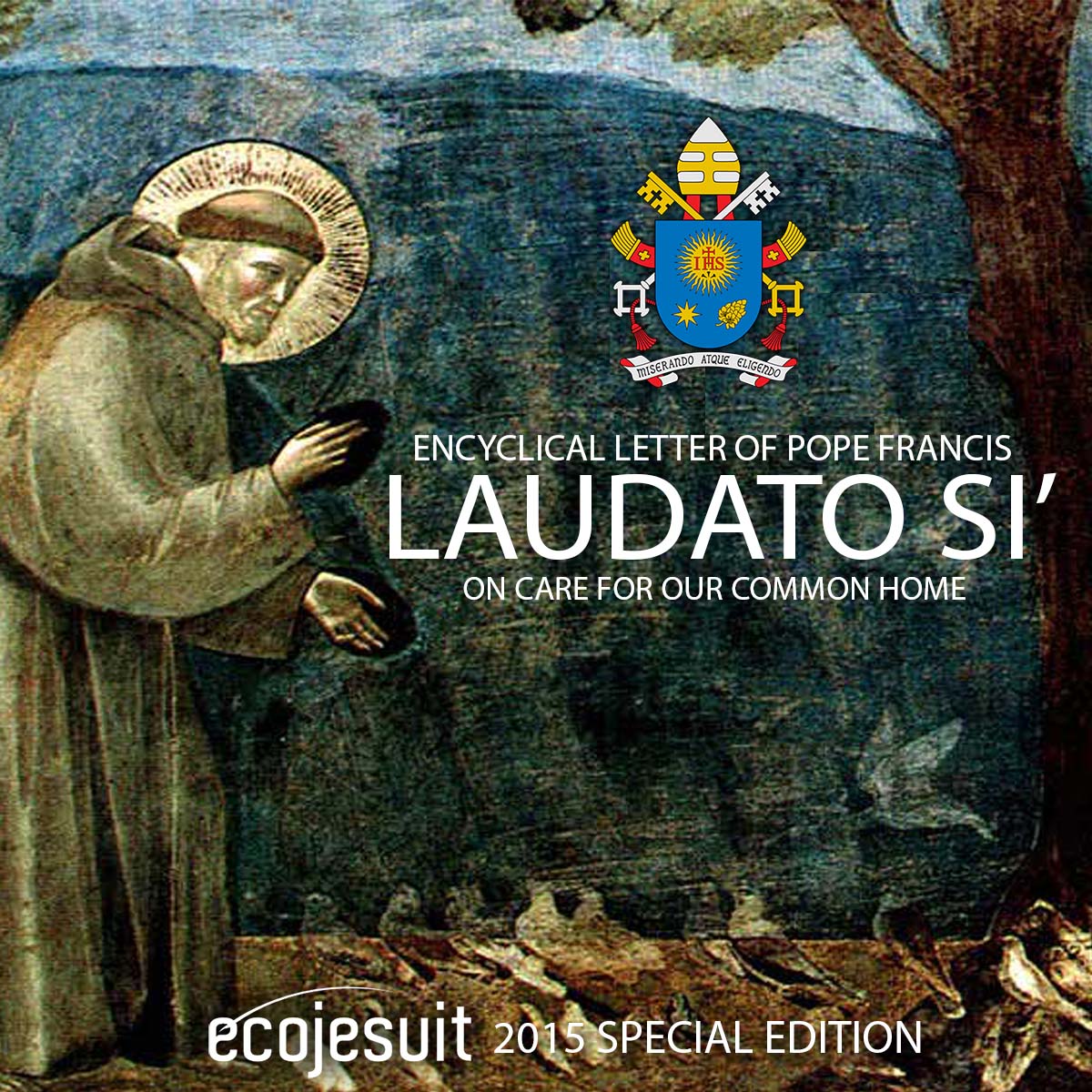 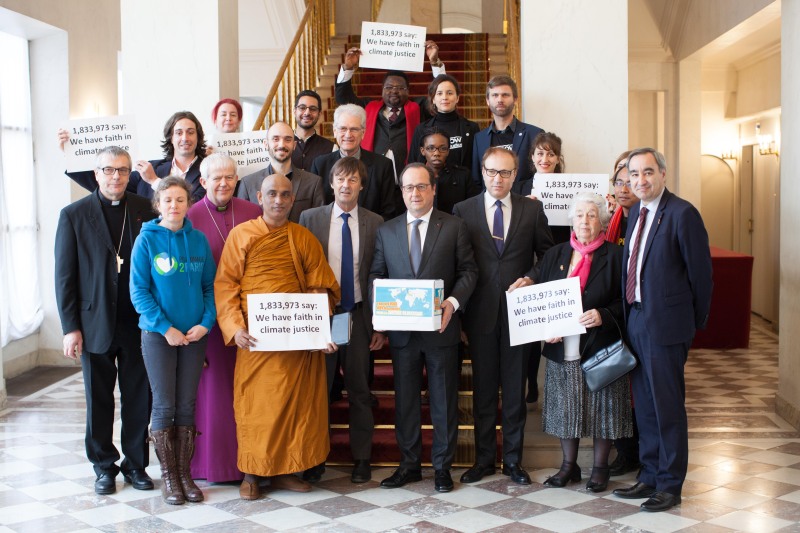 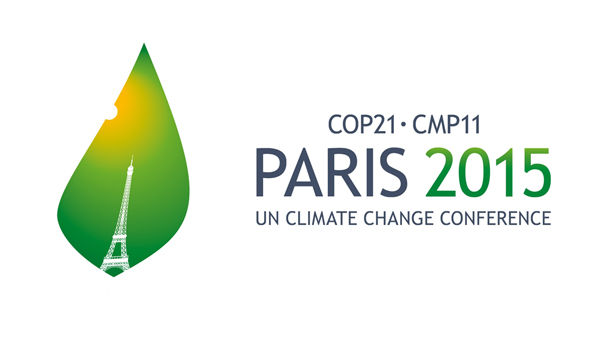 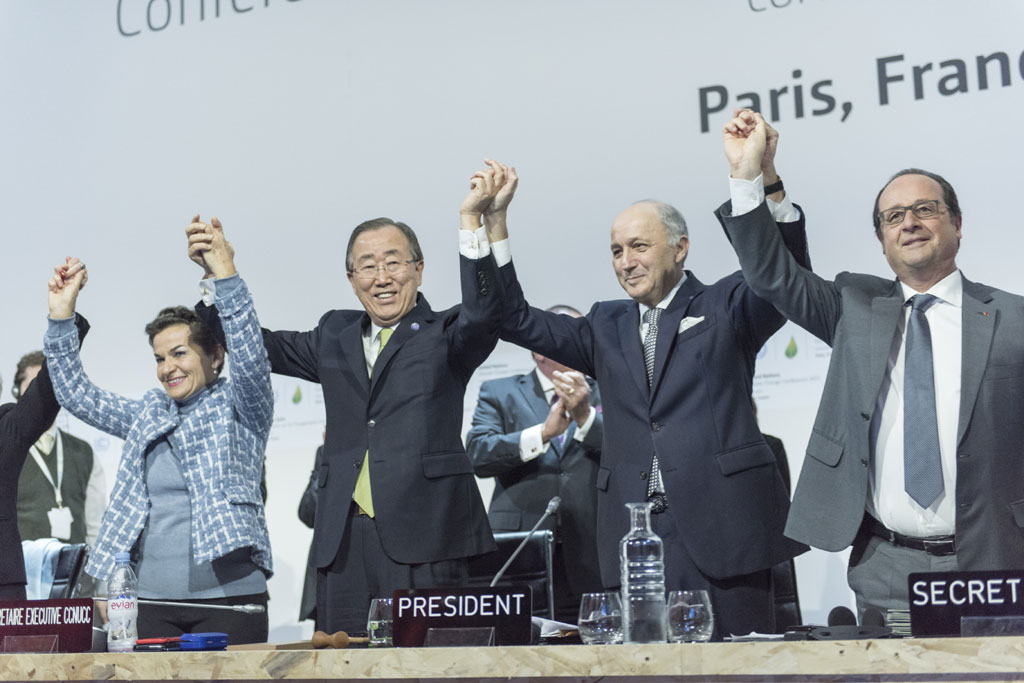 In Paris Governments agreed:
to work towards being carbon neutral by the end of the century.
a long term goal of keeping the increase in average temperature to well below 2⁰C above pre-industrial levels 
to aim to limit the increase to 1.5⁰C since this would significantly reduce risks and the impact of climate change.
on the need for global emissions to peak as soon as possible, recognising that this will take longer for developing countries
to undertake rapid reductions thereafter in accordance with the best available science.
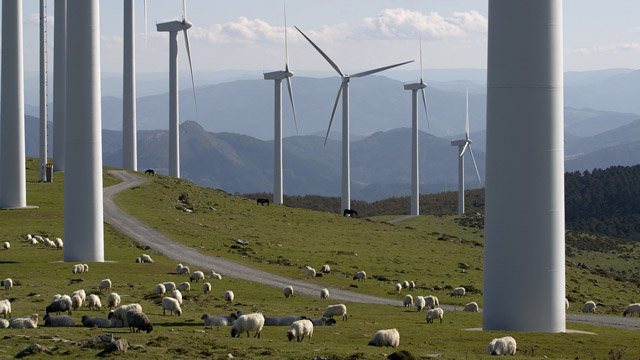 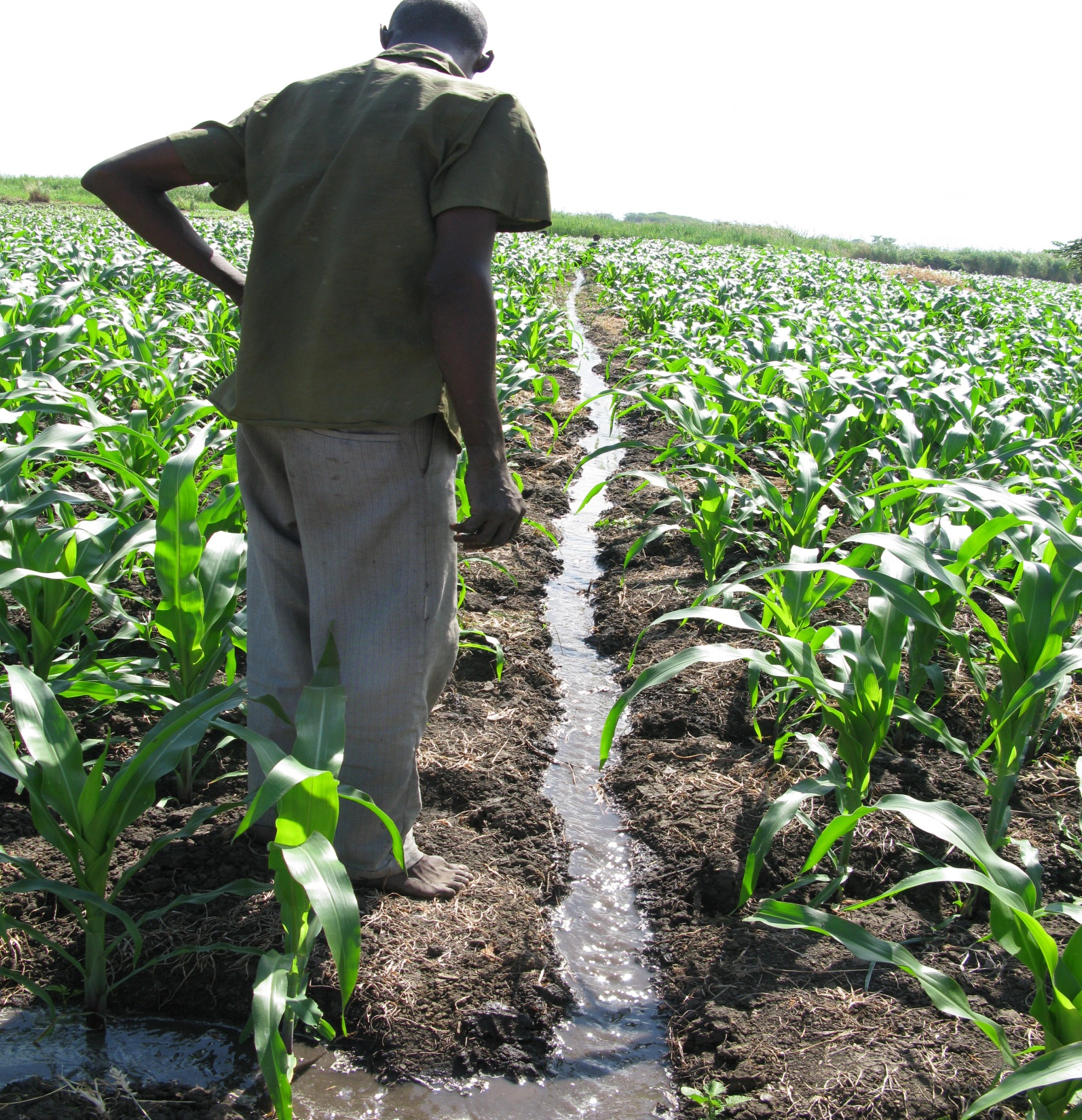 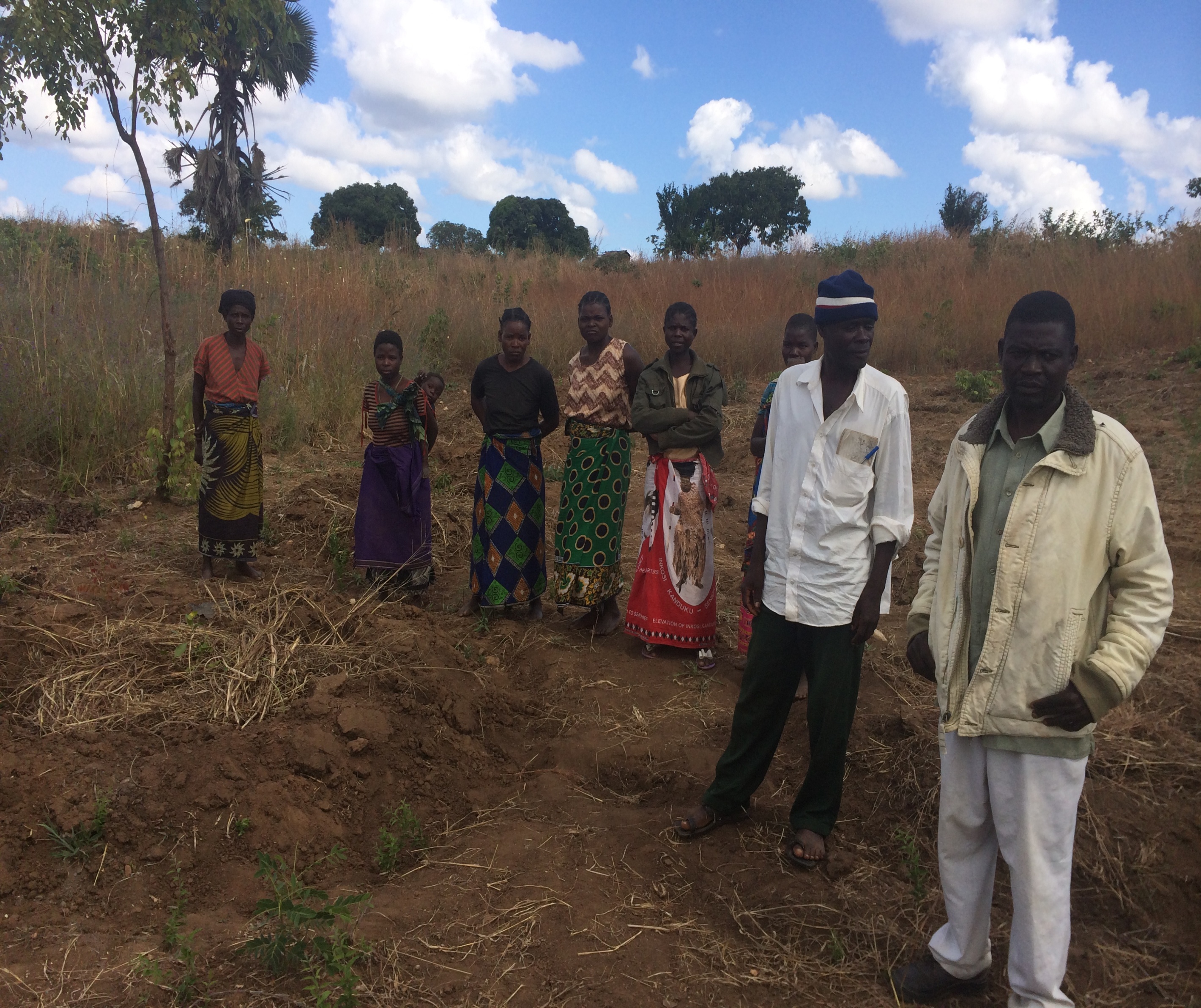 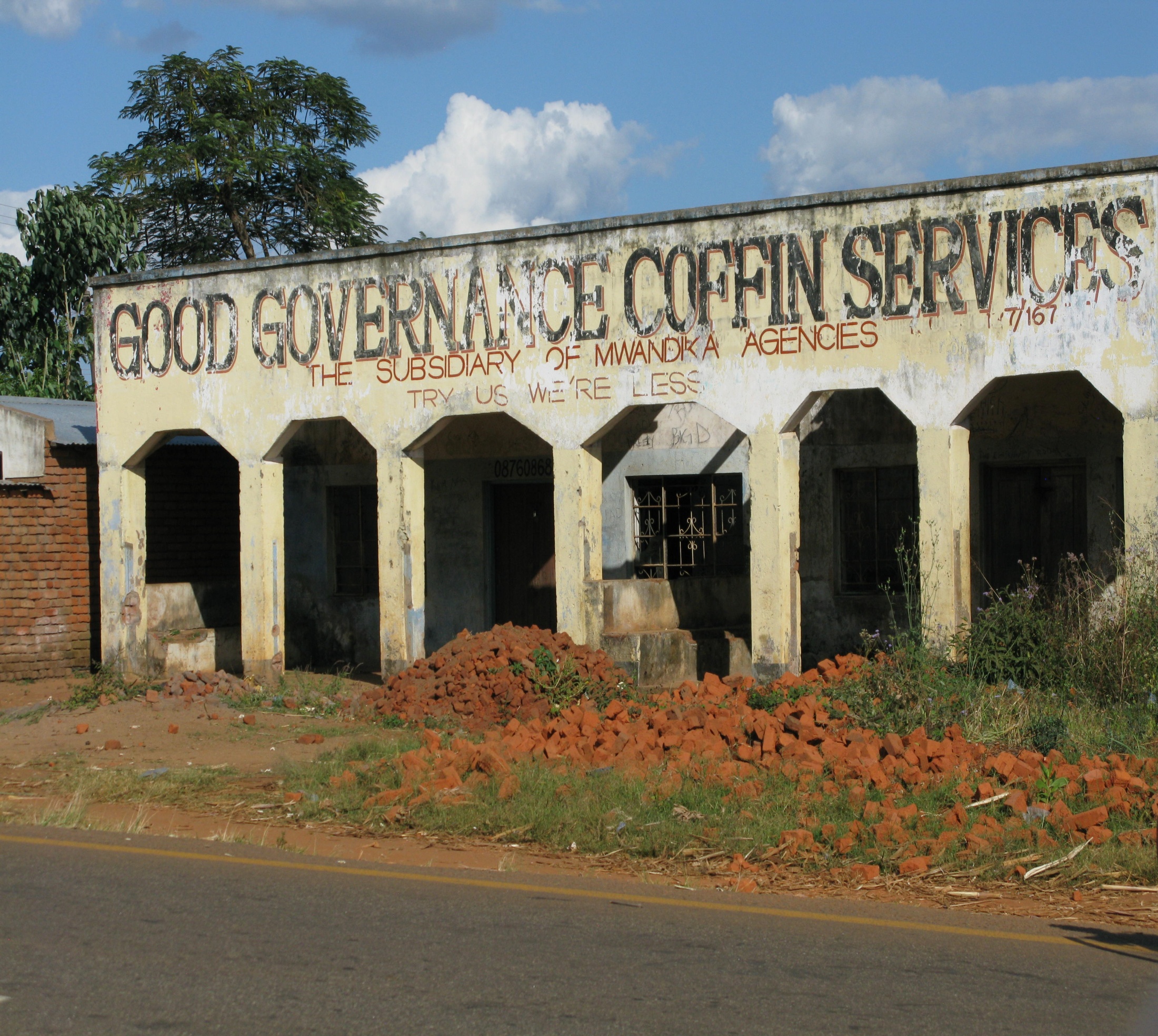 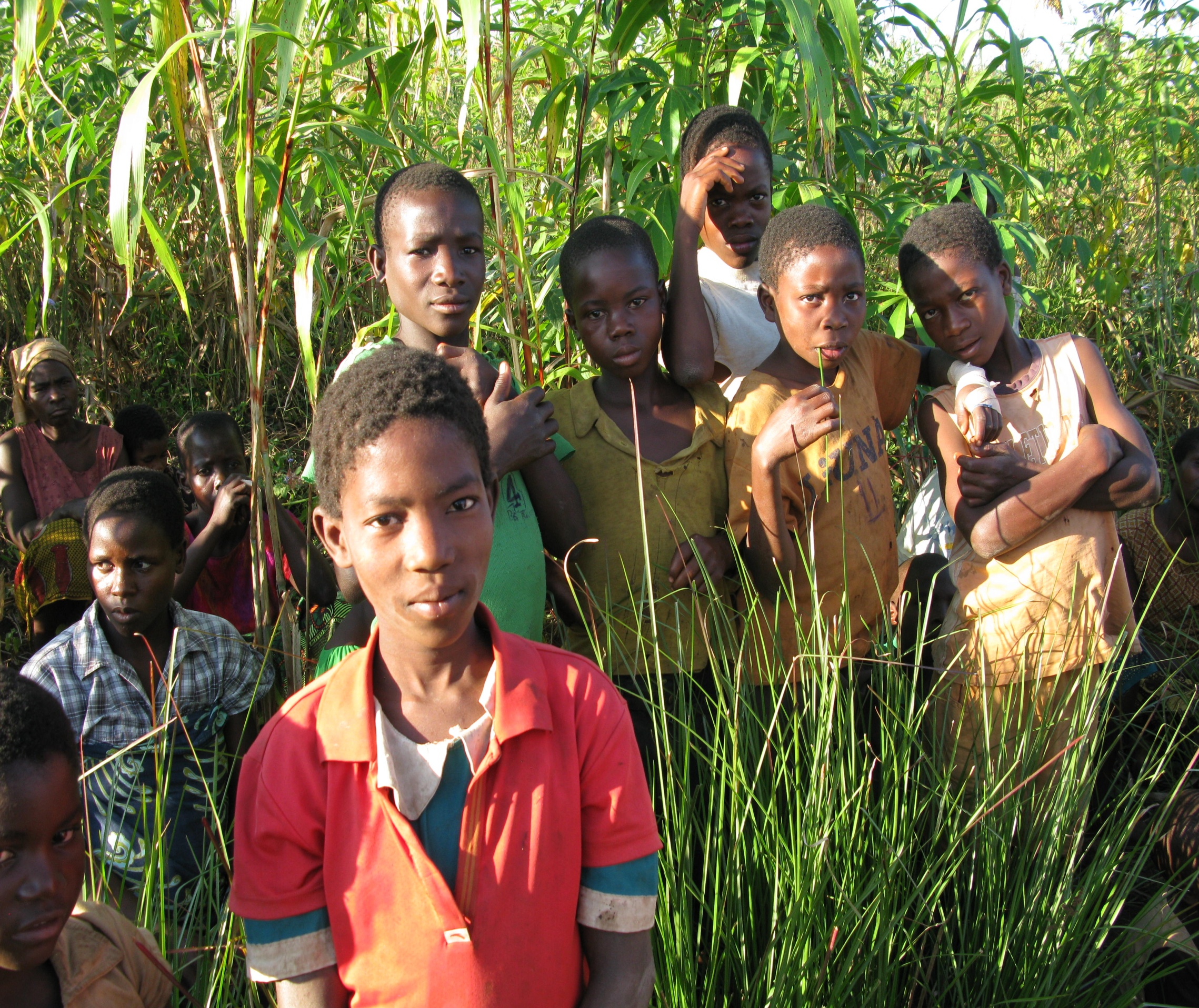 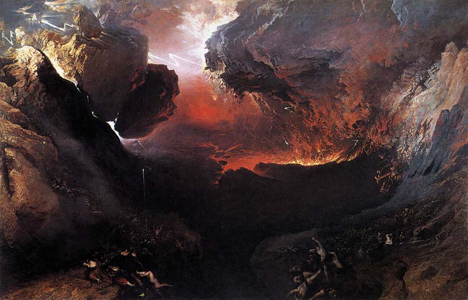 [Speaker Notes: John Martin's The Great Day of His Wrath, c1853.]
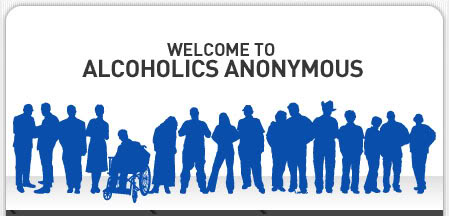 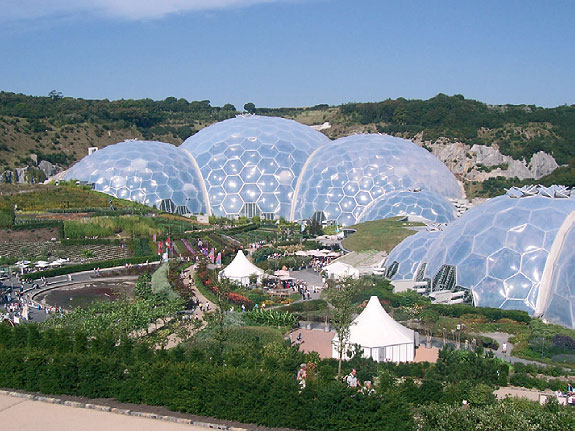 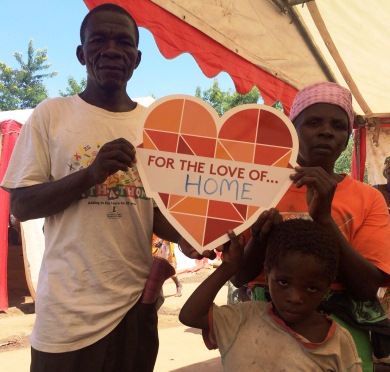 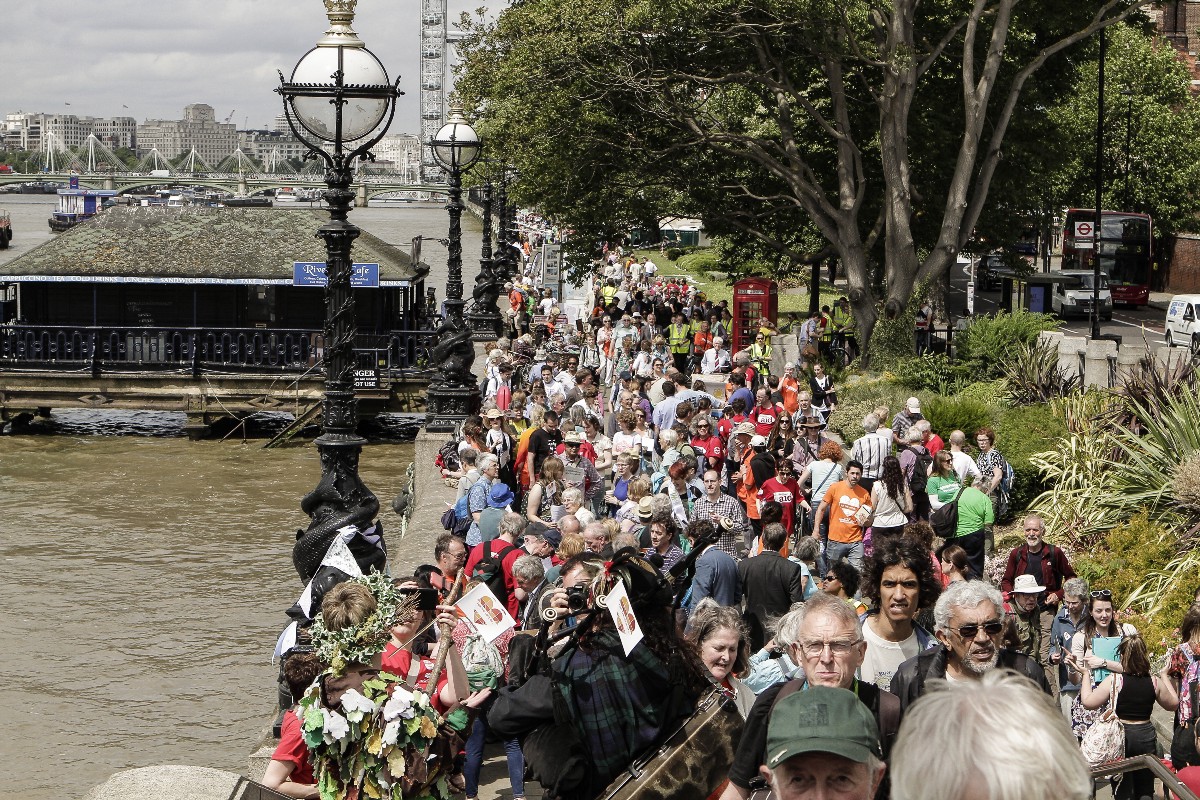 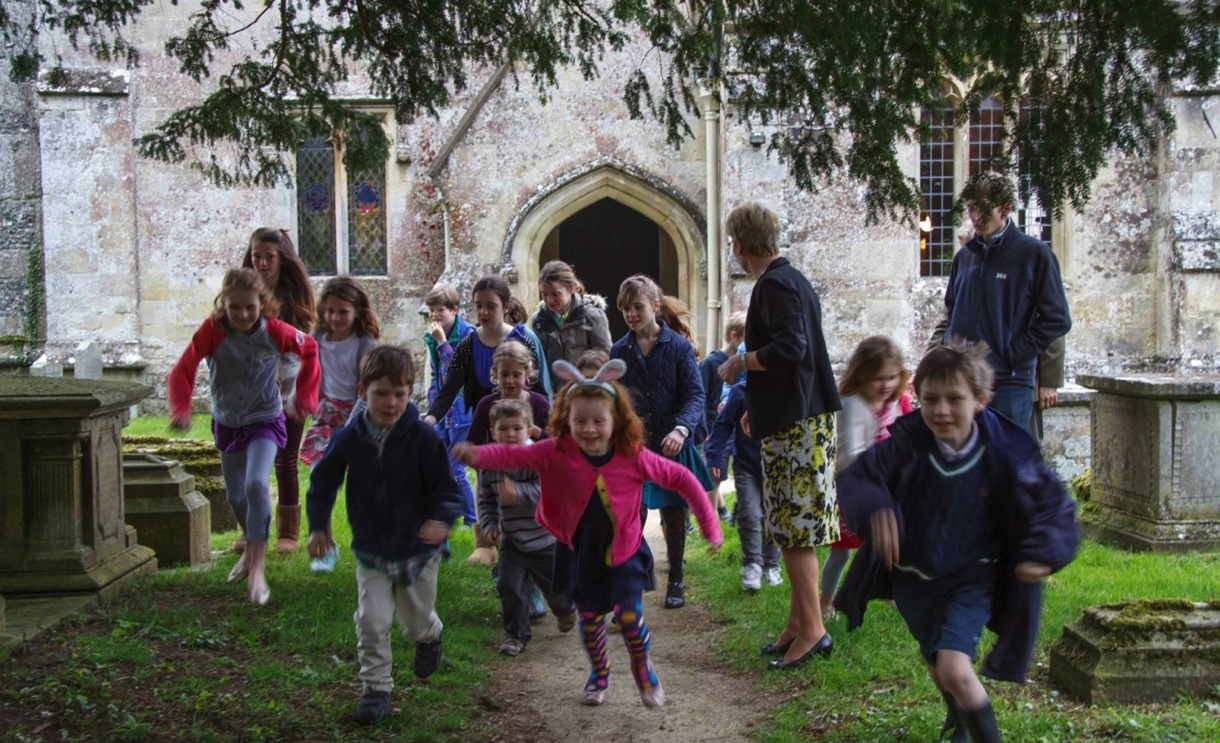 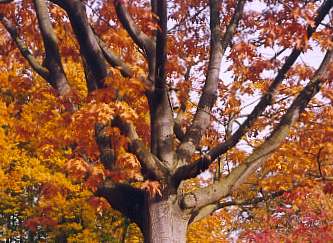 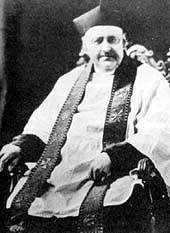 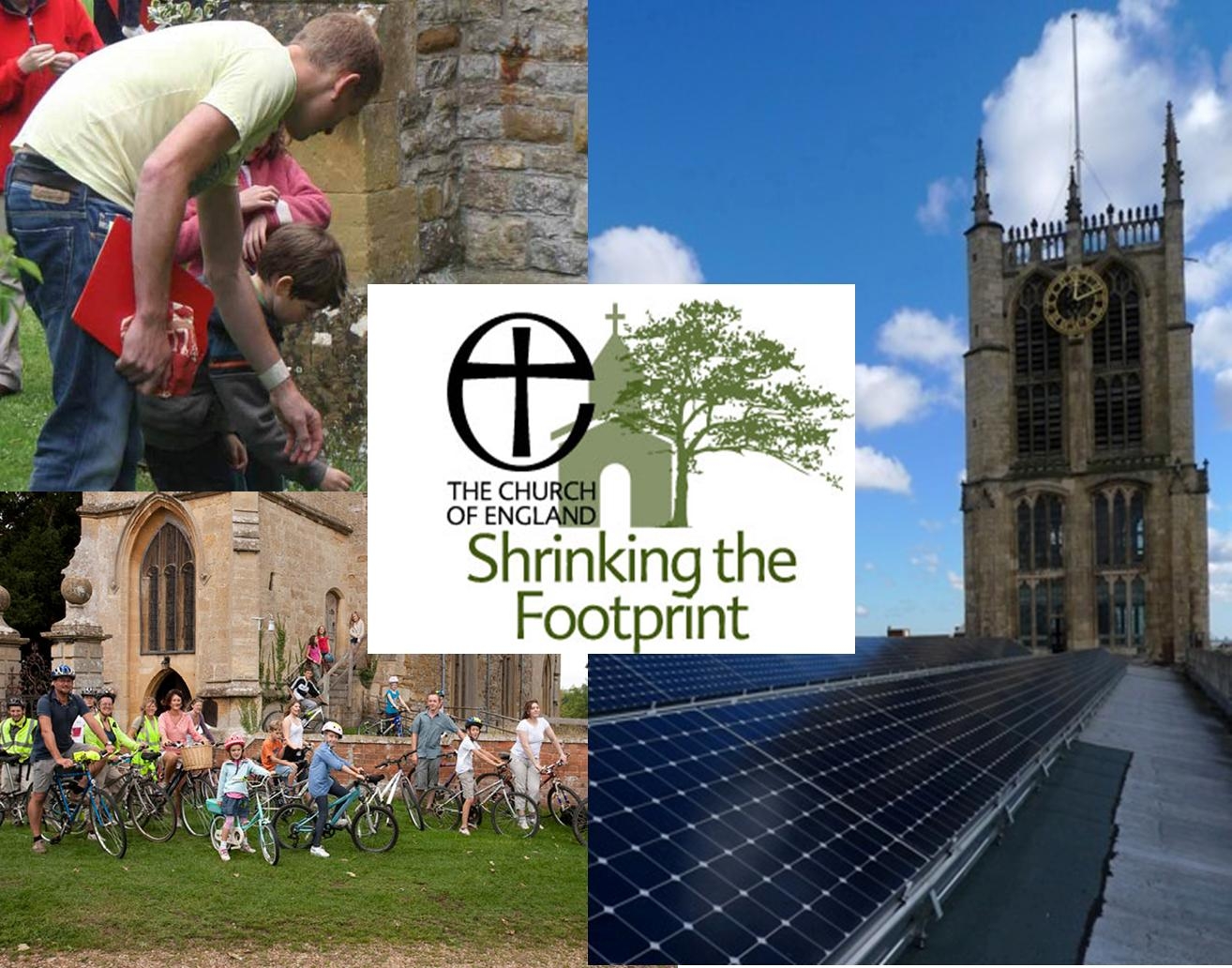 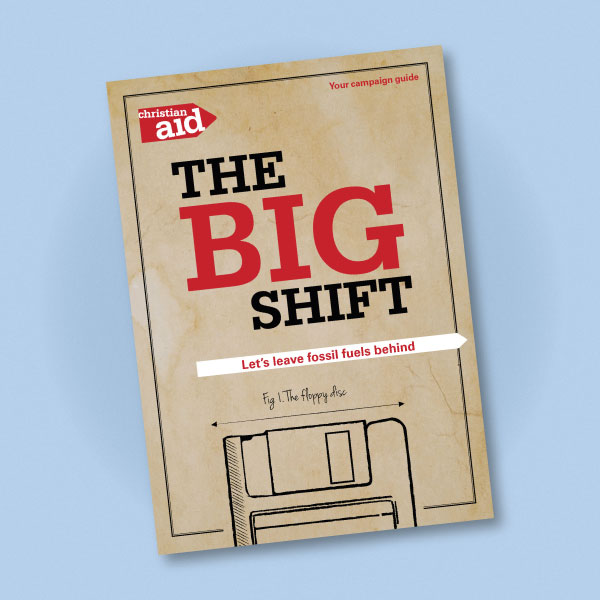 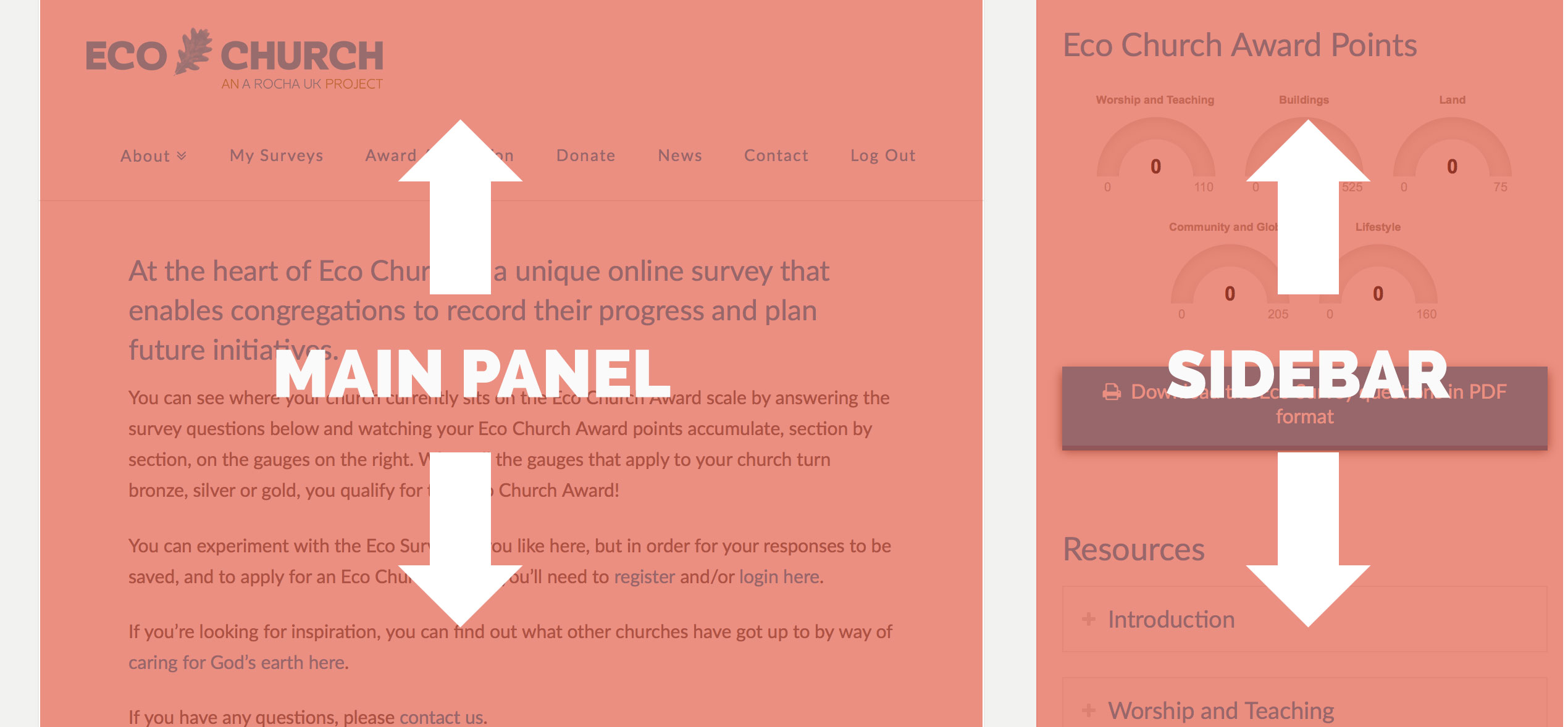 #GreenChurch
Church Times Green Church Awards

2017
Green Building
Biodiversity
Green Congregation
Green Champion
Green Futures
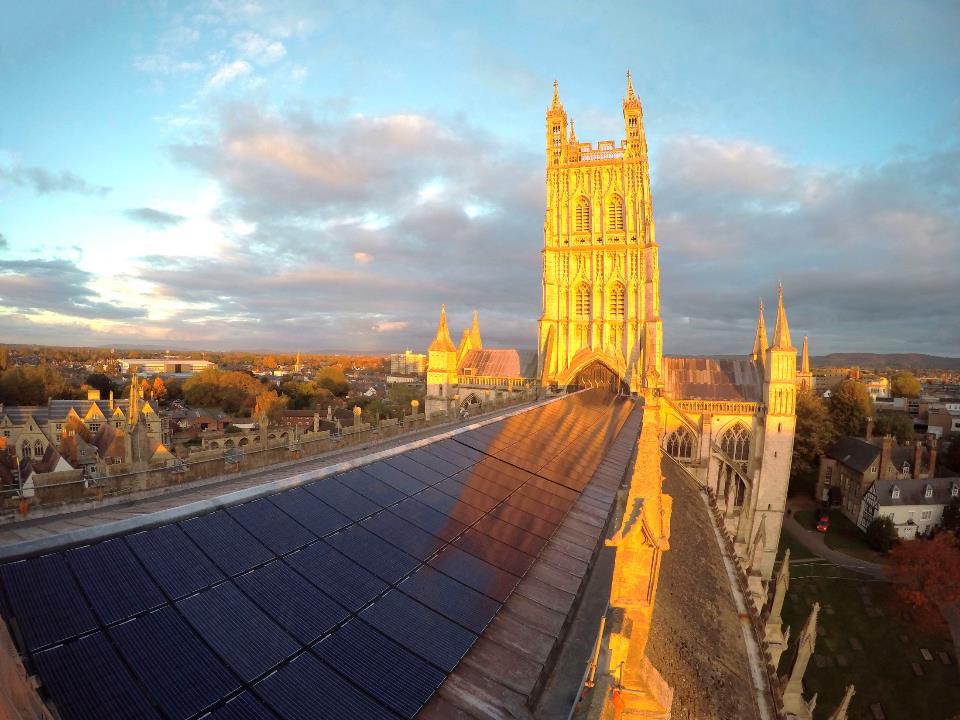 Gloucester 
Cathedral
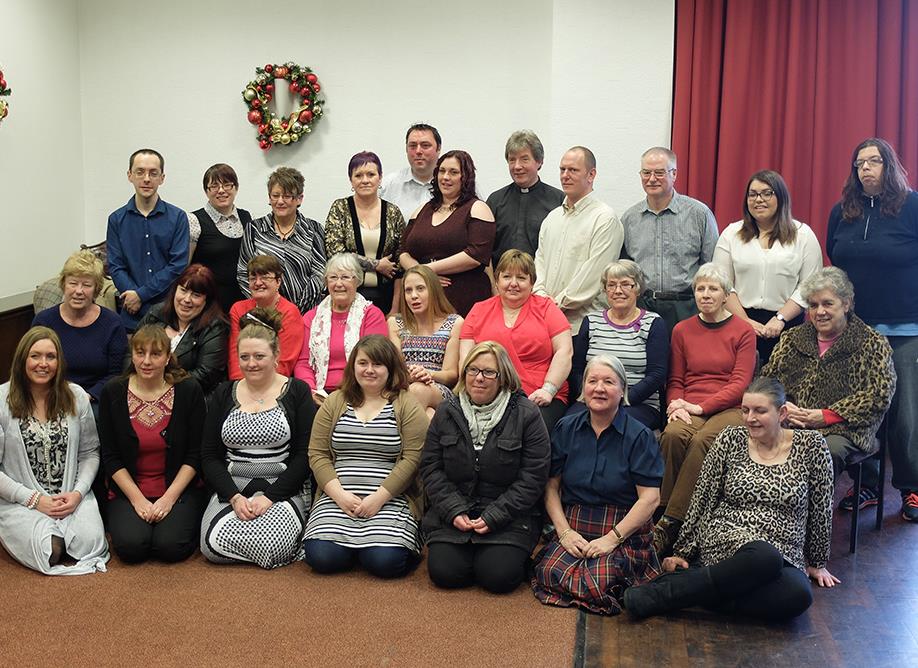 Shildon 
Alive!
Guerilla Gardening Team
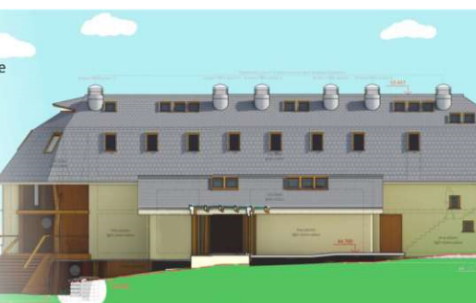 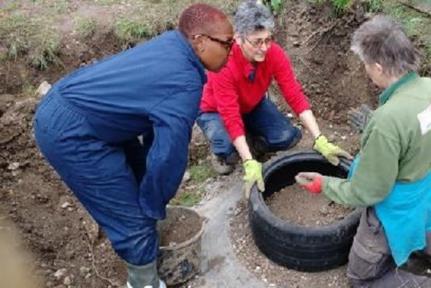 Holy Trinity,
Tulse Hill
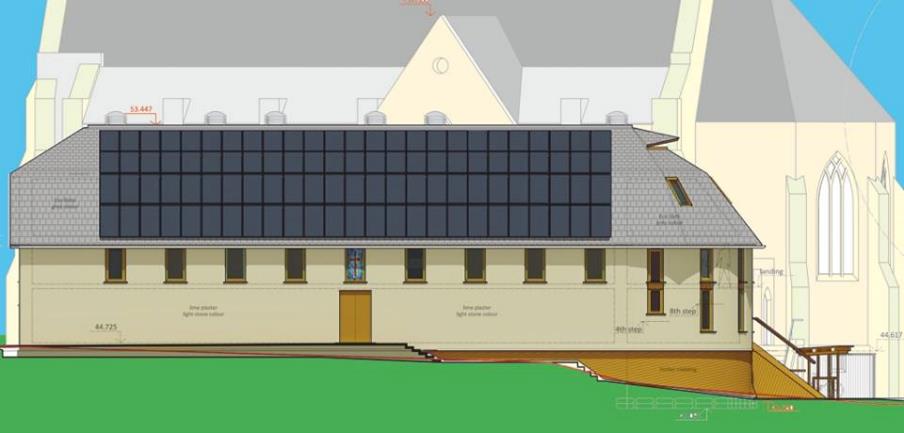 [Speaker Notes: https://youtu.be/R7pAScKXyVc]
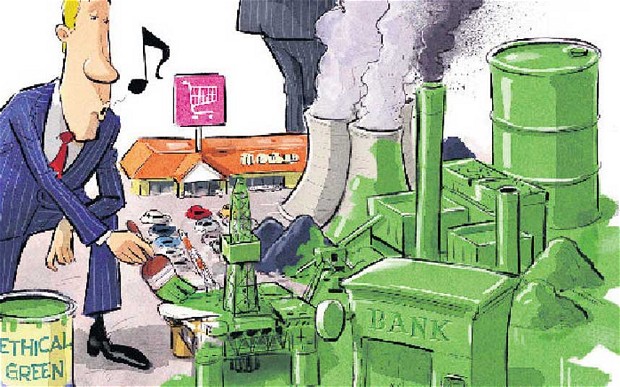 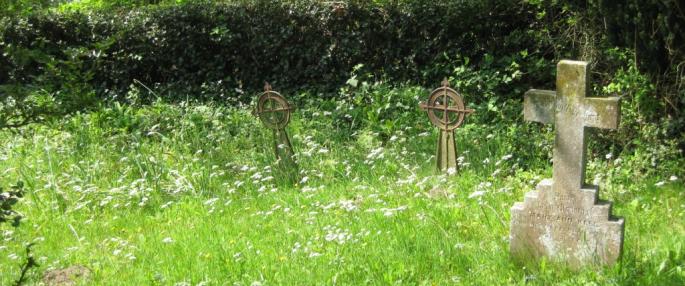 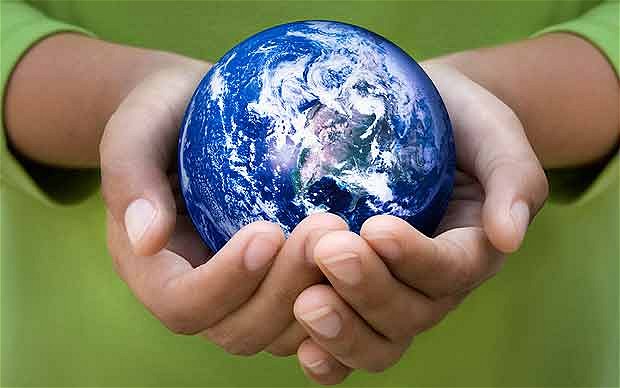